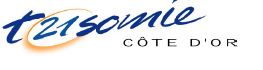 Trisomie 21 Côte d’Or« Autonomie et Habitat »
Appel à bénévoles
22 novembre 2018
L’association
Objectif :
               - Construire un projet éducatif et social spécifique aux enfants avec trisomie 21 ou Déficience Intellectuelle,
               - Favoriser leur intégration scolaire puis professionnelle  et sociale

Trois collèges siègent au CA :
	- personnes avec Trisomie 21
	- parents
	- professionnels


Affiliée à Trisomie 21 France, notre Association est née en 1994, son fil rouge reste le respect et la défense du libre arbitre des personnes avec Trisomie 21 et , depuis cette année, avec déficience intellectuelle
L’association
Ce qui est déjà en place :
- Une cellule d’accueil est à l’écoute et accompagne les nouveaux parents
- Une professionnelle bénévole accompagne les familles pour faciliter l’intégration des enfants dans le milieu scolaire,
- En lien avec nos partenaires, une salariée travaille à l’intégration professionnelle de nos jeunes,
- Une commission de bénévoles organise des activités culturelles et sportives en milieu ordinaire,
C’est avec notre opération « Petits déjeuners » que nous assurons  l’essentiel de notre financement lors de la journée nationale de la Trisomie 21.
Notre objectif actuel
Après avoir mis en place des actions et des moyens pour :

	     	    -  Accompagner les familles au moment de l’annonce, 
              -  Faciliter l’inclusion en milieu scolaire, culturel , sportif  des   	       enfants avec Trisomie 21 ou Déficience Intellectuelle,
               - Travailler à l’inclusion professionnelle des adultes en milieu 	       ordinaire

Nous voulons :
        
             - Eclairer le choix des personnes avec Trisomie 21 ou Déficience Intellectuelle pour un habitat et vers une autonomie librement choisis,

             - Amener ces adultes vers l’autonomie dans l’habitat qu’ils demandent, en  mettant à leur disposition les moyens d’apprendre, puis en les accompagnant sur le long terme.
Offrir aux adultes la possibilité de vivre « chez eux » avec le plus d’autonomie possible et répondre à la question que se posent les parents « que deviendront-ils plus tard ? »
Nos moyens
Matériels :
Un appartement pédagogique quasiment opérationnel
Humains internes : 
Une salariée  engagée sur l’accompagnement des adultes vers l’autonomie dans le milieu professionnel et l’habitat
Une bénévole chargée de l’encadrement, garante des bonnes pratiques et du bon fonctionnement de l’activité
Les structures de l’Association pour des besoins spécifiques :
Conseil d’Administration (validation des choix stratégiques)
Trésorerie 
Humains externes :
Partenariat avec UNIDOM 21 (service d’aide à domicile)
Partenariat avec le CSI (Centre de Soins Infirmiers)
Nos soutiens :
Notre action est approuvée à la fois par l’ARS et la MDPH (qui doit toutefois « apprivoiser»  ses procédures habituelles)
Ce que nous sommes en train de faire
Préparer l’entrée d’adultes volontaires dans une 
séquence éducative personnalisée:

Dans l’appartement pédagogique
Après la validation de pré-requis, et dépôt d’un dossier de demande de PCH.
Avec la collaboration opérationnelle de nos deux partenaires. 
En colocation,
Pendant la durée nécessaire à l’obtention des aptitudes recherchées ou à la maturation du choix d’habitat.
Pour une période minimale de 15 jours reconductible (hors week-end), périodes consécutives ou non.
Objectif : Janvier
Nos besoins humains
« Conciergerie »

Il s’agit d’assurer la logistique liée à l’appartement

Etat des lieux après le séjour : Vérification du matériel 
Interventions simples : ménage ponctuel si nécessaire, changement ampoules, approvisionnement en produits ménagers etc…
Relevé de la boite aux lettres (1/ 15 jours)
Présence lors de la relève des compteurs  et de la révision de la chaudière
Appel à un artisan en cas de besoin .

Lui sont remis : 
Les clefs,
Les différentes notices d’entretien et d’emploi des équipements
La liste des professionnels à contacter  en cas d’urgence
Nos besoins humains
« Astreinte »

Il s’agit de consolider l’autonomie et l’indépendance par
rapport aux familles 

Assurer une oreille attentive après le départ des intervenants UNIDOM 21 et CSI en cas de besoin.
Ecouter et rassurer, rarement  se déplacer.

La ligne de téléphone de l’appartement sera  basculé sur le 
portable du bénévole « d’astreinte » de la semaine par le service
« autonomie et Habitat » de l’Association.
Nos besoins humains
« Ateliers Autonomie »

Il s’agit de donner les bases d’autonomie à l’aide d’ateliers
d’accompagnement
 
Sous pilotage du service « Autonomie et Habitat », en avance de 
phase des interventions UNIDOM21 et du CSI, amorcer les 
apprentissages de base :

Maîtriser les trajets et les transports
Etablir les menus et la liste de courses
Faire le ménage de l’appartement
Apprendre et appliquer les règles de vie en colocation
Nos besoins humains
« Support  au Service »

Il s’agit d’assurer une assistance au service Autonomie habitat
pour les tâches administratives et les Représentations  que notre
salariée ne peut assurer seule. 

Cette mission peut être scindée en 2 types d’activité :

Administration :
     Courrier, organisation de réunions, prise de rendez vous, petite logistique…

Représentation :  
Liaison avec les différentes Institutions ou  Administrations,
Assurer la présence « Autonomie et Habitat » pour
l’Association dans les  réunions, séminaires, colloques, avec ou sans
la salariée.